Корпоративна культура
1.	Поняття корпоративної культури. 
2.	Формування корпоративної культури. 
3.	Створення корпоративного кодексу компанії. 
4.	Залучення талантів в організацію.
Корпоративна культура
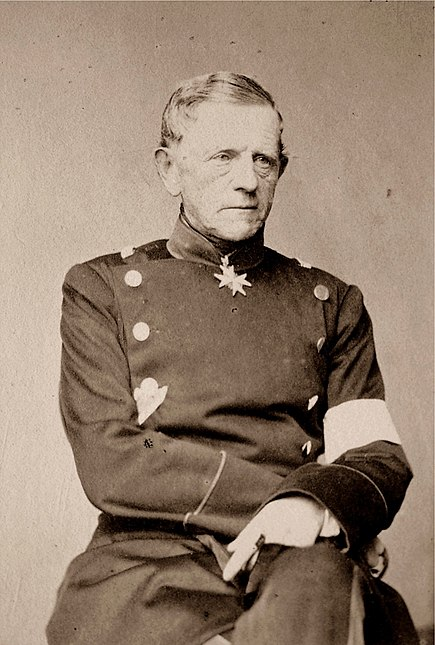 Що таке корпоративна культура? https://www.youtube.com/watch?v=lQ9Knbu3A5Q

Термін вперше було використано у ХІХ столітті Гельмутом Мольтке.

Корпоративна культура - основні цінності та норми компанії та організаційна поведінка.

Виконує функції внутрішньої інтеграції та зовнішньої адаптації
https://www.youtube.com/watch?v=P7OT5nKFJV8
Структура організаційної культури
1. Поведінкові стереотипи.
2. Групові норми 
3. Проголошувані цінності. 
4. Філософія компанії 
5. Правила гри 
6. Організаційний клімат 
7. Існуючий практичний досвід 
Рейтинг найкращих роботодавців України 2020-2021 https://eba.com.ua/rejtyng-najkrashhyh-robotodavtsiv-ukrayiny-2020-21/
Формування корпоративної культури
Організаторами роботи зі становлення та розвитку корпоративної культури стають фахівці з HR і ПР.
Своєрідним транслятором корпоративної культури є середній менеджмент. 
Три основні аспекти формування корпоративної культури: 
- створення корпоративної культури; 
- її підтримка; 
- адаптація нових працівників до вказаних установок, систем цінностей і «моделей світу».
Створення корпоративного кодексу компанії
Приклад кодексу ділової поведінки (Moodle)
Корпоративні кодекси етики — це зведення моральних норм і правил поведінки групи осіб у компанії. Ці принципи визначають відносини в колективі й суспільстві, співробітники організації їх поділяють.
Cтандарти ділової поведінки підприємства складаються з таких політик: 
• Повідомлення про підозру у неправомірній діяльності. 
• Конфлікти інтересів. • Хабарництво і корупція.
• Представницькі заходи і подарунки.
• Повага на робочому місці.• Права людини і діяльність компанії.
• Участь у політичній діяльності. • Благодійні внески. Прозорість і відповідальність 
• Точне ведення бухгалтерського обліку і документації. 
• Захист державного майна. • Конфіденційність та інформаційна безпека. • Інсайдерські операції та зловживання умовами діяльності на ринку. • Конкуренція й антимонопольне законодавство. 
• Протидія легалізації незаконних доходів і фінансуванню тероризму. •
 Санкції тощо.
Структура корпоративного кодексу
Класифікація корпоративних кодексів
Залучення талантів в організацію
Поняття таланту у бізнес-середовищі можна визначити як високий потенціал людини, набір певних знань, навичок та компетенцій, якими володіє співробітник, їх комплексне застосування для вирішення робочих завдань та високих досягнень і результатів.
Тест «Який у тебе талант?» https://quizterra.com/ru/kakov-vas-talant
Управління талантами